Lesson 34
Flying Donuts
WWW.PPT818.COM
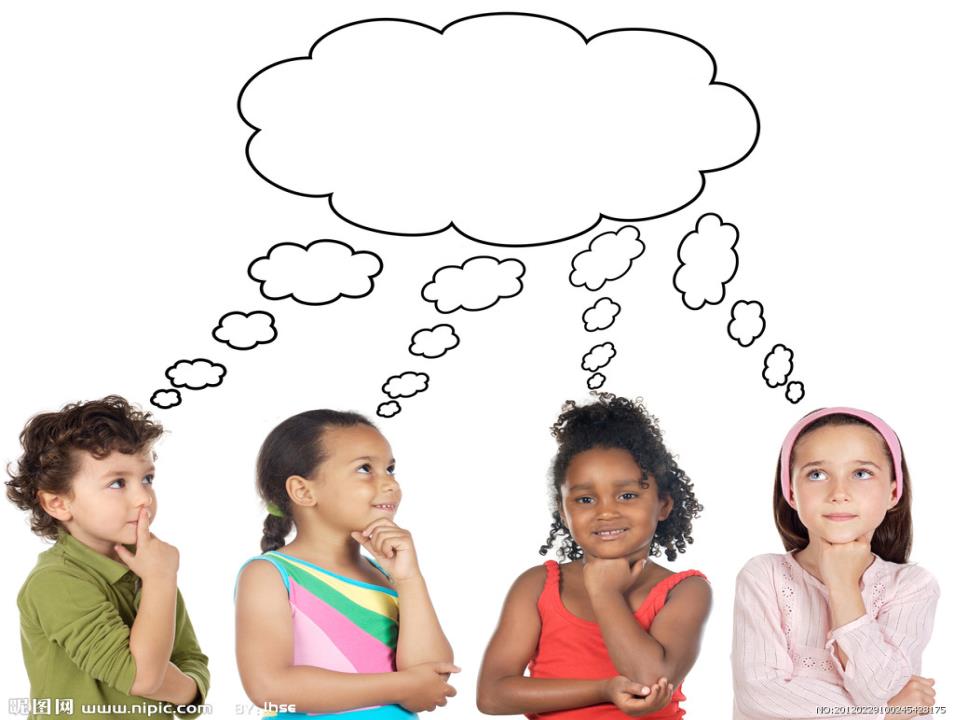 THINK ABOUT IT
What kinds of transportation can you 
   name?
 Imagine a new type of transportation. 
  Describe it!
Danny has thought of a new kind of 
transportation. He wants to give a presentation on 
it to the class.
     Last night, Danny stayed up late to make his 
invention. He took an old backpack. Then he made 
two cardboard rockets. He painted them red and 
glued them onto the backpack. In the morning, on 
his way to school, he bought ten donuts.
     Now Danny is standing at the front of the classroom.
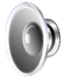 Danny:  I would like to present my invention. I call 
               it “Flying Donuts”, With my invention,      
               you don’t need an airplane to fly. First, 
               you put the Flying Donuts bag on your 
               back. Then you turn it on and jump into 
               the air!
Teacher: OK, Danny. But why do you call it 
                Flying Donuts?
Danny:   Look inside! See? I put ten donuts there.
Jenny:    What do the donuts do, Danny?
Danny:   The donuts are the fuel. I don’t need oil or 
                coal. One donut will carry you one 
                kilometre. To go ten kilometres, you need 
                ten donuts.
Teacher: Do other types of food make the rockets go ?
Danny:   Yes, but donuts are the best.
Teacher: Why is that?
Danny:   You can eat them when you get hungry!
                Will Danny’s invention really work?  
                Probably not, but he had fun, and he  
                used his imagination! You can do it, too!
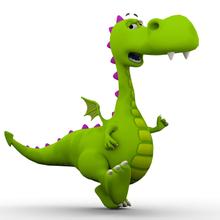 Do you like my invention?
Read the lesson and answer the questions.
1. What does Danny call his invention?

2. How does Danny’s invention work?


3. Why are donuts the best food to make the rockets  
    go?

4. How far will you go if you have five donuts?
Flying Donuts.
First, put on Flying Donuts. Then turn it on and jump into the air.
Because you can eat them when you get hungry.
Five kilometres.
考虑, 设想, 想出(主意), 提出(建议)
think of
1.
What do you think of my singing?
你认为我的歌唱得怎么样？
I can’t think of his name at the moment.
我一时想不起他的名字了。
stayed up late 熬夜
2.
Don’t wake him up. He stayed up late last night.  
别叫他。他昨晚熬夜了。
We stayed up late to see the new year in.
我们守岁迎接新年。
Mark stayed up late to do his homework.
马克熬夜做作业。
invention 名词
发明；发明物
invent      动词
发明；创造
发明家
inventor  名词
The inventor invented two new things last year. 
Both are great inventions.
去年，那个发明家发明了两项新东西。两项都
是伟大的发明。
at/in the front of 在……前部
3.
指内部的前面
前
后
in front of 在……前面
前
后
指外部的前面
He likes sitting in the front of the car.
他喜欢坐在汽车的前部。
A car parked in front of the house.
一辆车停在房子前面。
4. First, you put the Flying Donuts bag on your back.
    首先，背上面包圈飞行器背包。
反义词组 take off 脱下
put on 穿上
It’s cold outside! Please put on your warm clothes!
外边很冷！穿上你的厚衣服！
Please take off your shoes before you go into the 
computer room. 在进机房前，请脱鞋。
5. Then you turn it on and jump into the air!
    然后打开（背包），跳向空中！
反义词组 turn off 关上
turn on 打开
Please turn on the radio. It’s time for the news.
请打开收音机。该看新闻了。
Would you please turn off the TV? I am busy 
preparing for the English test tomorrow.
请把电视关了好吗？我正忙着准备明天的英语考
试呢。
6. Will Danny’s invention really work?
    丹尼的发明能行得通吗？
句中的意思是“（计划）行得通，（机器等）能运转”
Your idea won’t work in practice.
你的想法在实践中行不通。
I don’t know why the machine didn’t work.
我不知道为什么这台机器不能工作了。
7. Probably not, but he had fun, and he used his 
    imagination!
   也许不行，但是他很享受，而且发挥了他的想 
   象力。
probably是 副词  大概；或许；很可能
imagination是名词 想象，想象力；想象出来的事物
imagination 的动词是imagine.常用结构：imagine 
doing sth.（想象做某事）
Probably next year I will look for a job.
我很可能明年找份工作
If you put on damp clothes, you will probably 
catch a cold. 
如果你穿湿衣服，很有可能会着凉的。
Ann is a woman with a vivid imagination.
安是个想象力丰富的女人。
The story shows plenty of imagination.
这个故事表现出丰富的想象力。
Can you imagine living without water?
你能想象没有水的生活吗？
Fill in the blanks with the correct forms of the given words.
imagination
To be a writer, you need a good___________
    (imagine).
2. It’s too dark now. ____________(see) clearly, 
    you need ______________(turn) on the light.
3. It is one of the most important ____________
    (invent) in the history of the world.
4. We would like ______________(present) our 
    project to the class.
To see
to turn
inventions
to present
Fill in the blanks with the correct forms of the 
phrases in the box.
stay up late     think of     on one’s way     turn it on    put on
On Wednesday morning, Tom got up and ______
___________his clothes. After a quick breakfast, 
he was _____________to school. It was going to be 
an important day for him.
put on
on his way
stayed up late
Last night, Tom ______________doing his 
project. He _____________a new kind of 
transportation. He felt really excited about it. He 
was ready to show his invention to his class.
      At the front of the class, Tom took out his new 
transporter. It looked like a banana, and it had 
wings. Tom _____________, but the banana 
didn’t move. Tom was very sad. He said he would 
make a new one.
thought of
turned it on
TRANSPORTATION FROM THE FUTURE
PROJECT
In the 1900s, few people had cars. Nobody knew 
about airplanes or rockets. What would they think about 
the types of transportation we have today? Would they be 
surprised? Now think about future transportation. What 
types of transportation will be there 100 years from now? 
Describe on type of transportation from the future. Don’t 
forget to think and be creative! Use your imagination and 
have fun!